Katecheza 5
Przeżywam radość ze zmartwychwstania Pana Jezusa.
Kl.0
Pan Jezus zmartwychwstał! Alleluja!
Opowiadanie: Było sobie jajko ……
Było sobie jajko. Nie kwadratowe, nie podłużne, zwyczajne jajko. Leżało na grzędzie, dopóki mama nie wzięła go stamtąd i nie zaniosła do wielkiego kosza. Było tam już więcej jajek. Wszystkie wydawały się takie zwyczajne, lecz nasze jajeczko spodobało się Kasi. Razem z mamą ułożyła je starannie w ogromnym wiklinowym koszyku. Potem przykryły je sianem i zamknęły wieko, które również było z wikliny. A kosz był tak wielki, że mała Kasia sama mogłaby się w nim schować. – Mamusiu, to jajko będzie moje, dobrze?. Mama uśmiechnęła się patrząc na Kasię, a potem odkryła kosz i zrobiła na jajku Kasi czerwoną kropkę. Kasia była zachwycona. 
Następnego dnia  mama przyniosła jeszcze 3 jajka. Ułożyła je obok poprzednich. Policzyły wszystkie dokładnie. Było ich 15. Potem mama poszła do kuchni. Nasłuchując uważnie, wybrała jedną kurę. Ostrożnie, aby nie zgnieść leżących w koszu jajek, posadziła ją na nich. Kura natychmiast rozłożyła swoje skrzydła i wydała radosne:  Kwo, kwo, kwo….
Codziennie rano mama przychodziła i wyjmowała na chwile kurę, aby dać jej jeść. Kasia przybiegała za każdym razem, aby chociaż paluszkiem dotknąć swojego jajka. Przez wiele dni nic się nie działo, dziewczynce znudziło się przychodzenie. Pewnego jednak dnia,  gdy mama zawołała Kasię, ta z zaciekawieniem pochyliła się nad swoim jajkiem. Usłyszała puk, puk, puk…. Mamusiu, ktoś tam puka! -  zawołała Kasia. Po chwili pękła skorupka i z jajka wystawił się mały dzióbek. Kasia znieruchomiała z zachwytu. Zanim mama z powrotem posadziła kurę, jajeczko rozsypało się całe, a na skorupce siedziało małe kurczątko. Kasia przytuliła je do swego policzka dziwiąc się jak to jest, że ze zwykłego jajka może wyjść takie śliczne, żywe kurczątko!
W mieście Jerozolima był pewien grób, szczelnie zamknięty. Ułożono w nim Pana Jezusa. Od tej pory już nikt nie miał go oglądać. Kamień, którym zasunięto wejście był tak duży, że trzeba było kilku ludzi silnych ludzi, aby go odsunąć. Matka Boska została sama. Apostołowie płakali. Jednak w nocy stało się coś niesamowitego! Ciężki kamień odsunął się nagle i potoczył jak mała piłeczka. Pan Jezus wyszedł z grobu żywy i pełen światła. Ujrzała go Maria Magdalena. Pobiegła i powiedziała o tym Apostołom. W całym mieście Jerozolima powtarzano Jezus żyje!!! Noc, w której Jezus wstał z grobu nazwano WIELKANOC, a my wszyscy śpiewamy radosne ALLELUJA!
Czytamy o tym wydarzeniu w Ewangelii według św. Łukasza rozdział 24 werset 0d 1 do 6 a.
„W pierwszy dzień tygodnia poszły skoro świt do grobu, niosąc przygotowane wonności.  Kamień od grobu zastały odsunięty.  A skoro weszły, nie znalazły ciała Pana Jezusa… Stanęło przed nimi dwóch mężczyzn w lśniących szatach… rzekli do nich: «Dlaczego szukacie żyjącego wśród umarłych?  Nie ma Go tutaj; zmartwychwstał!
Grób Pana Jezusa w Jerozolimie
Dlaczego jajka święci się na Wielkanoc….
Jajko jest symbolem życia. Jego skorupka jest twarda i ciasno zamknięta, jak skalny grób, który kryje w sobie życie.
W Wielką Sobotę przed Wielkanocą, we wszystkich kościołach są udekorowane ołtarze jak groby. To na Pamiątkę Pan Jezusa. Przychodzimy wtedy z koszyczkiem, aby Ksiądz poświęcił nam pokarmy, które będziemy jedli w niedzielę wielkanocną.
A teraz zaśpiewaj z ks. Biskupem  Antonim Długoszem
Bóg nie umarł
Jezus żyje  2x
Daj mu ręce swe,
Daj mu nogi swe,
Daj mu serce swe,
On twoim Panem jest.
https://www.youtube.com/watch?v=T4hR-Qmd28I
Zadanie:
Narysuj swój koszyczek wielkanocny.
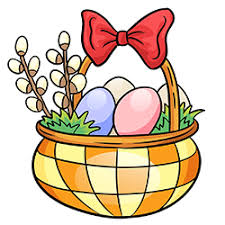